Community Relationships
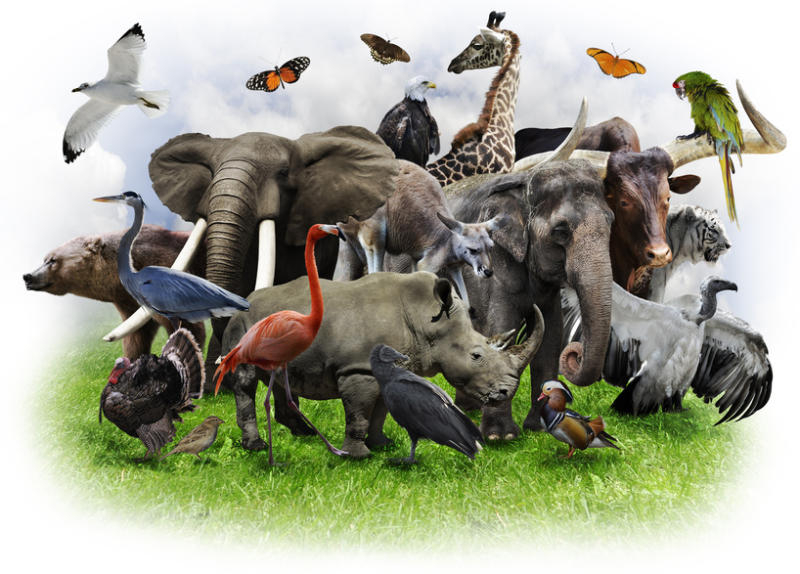 Flocking/Herding
Description: Groups of the same species moving together
Example: Herd of sheep
Impact on survival: Power in number increases survival
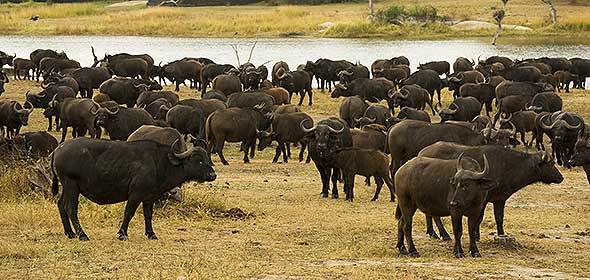 Schooling
Description: Group of fish moving together
Example: School of tuna fish
Impact on survival: Power in number increases survival
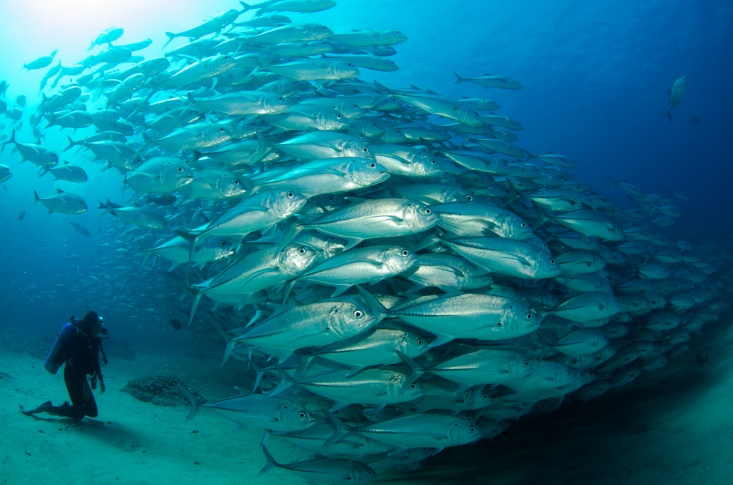 Cooperative Hunting
Description: Members of the same species work together and plan a hunt
Example: Lionesses 
Impact on survival: Increase chance of getting food
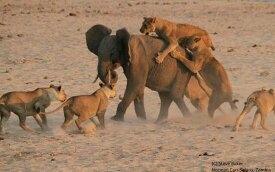 Migrating
Description: Group of animals of the same species traveling long distances for food, water and better climate
Example: Arctic turn
Impact on survival: Increase survival with better environment
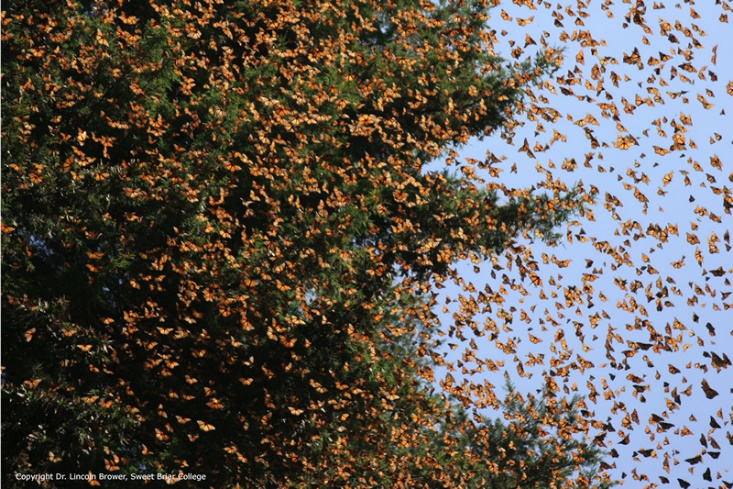 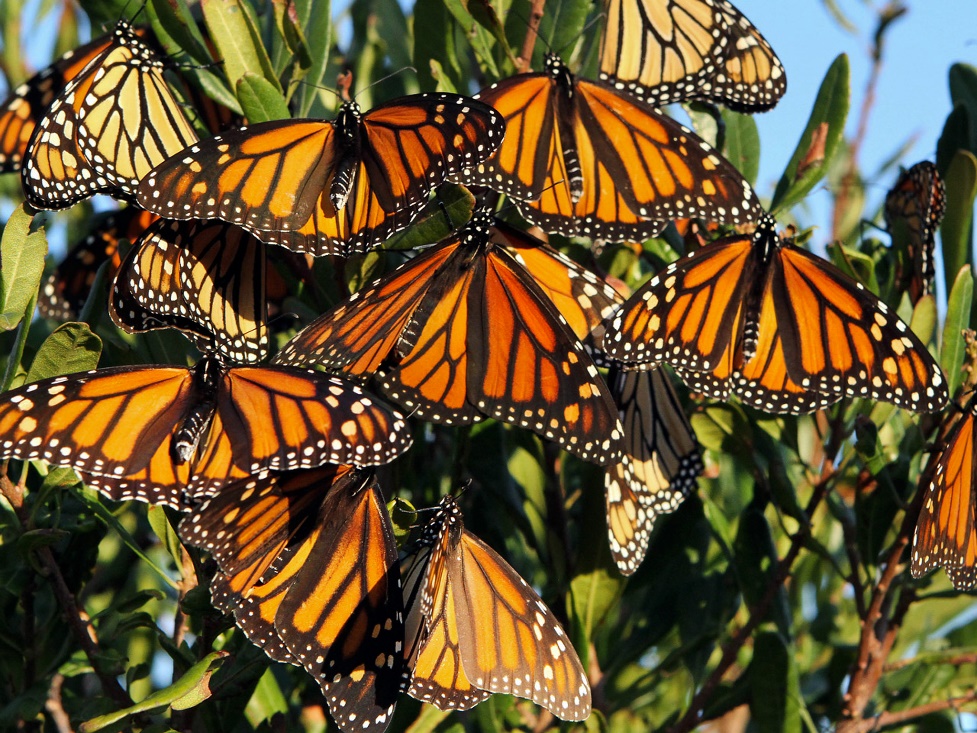 Swarming
Description: Group of insects attach all at once
Example: Bees 
Impact on survival: Increase survival by providing protection
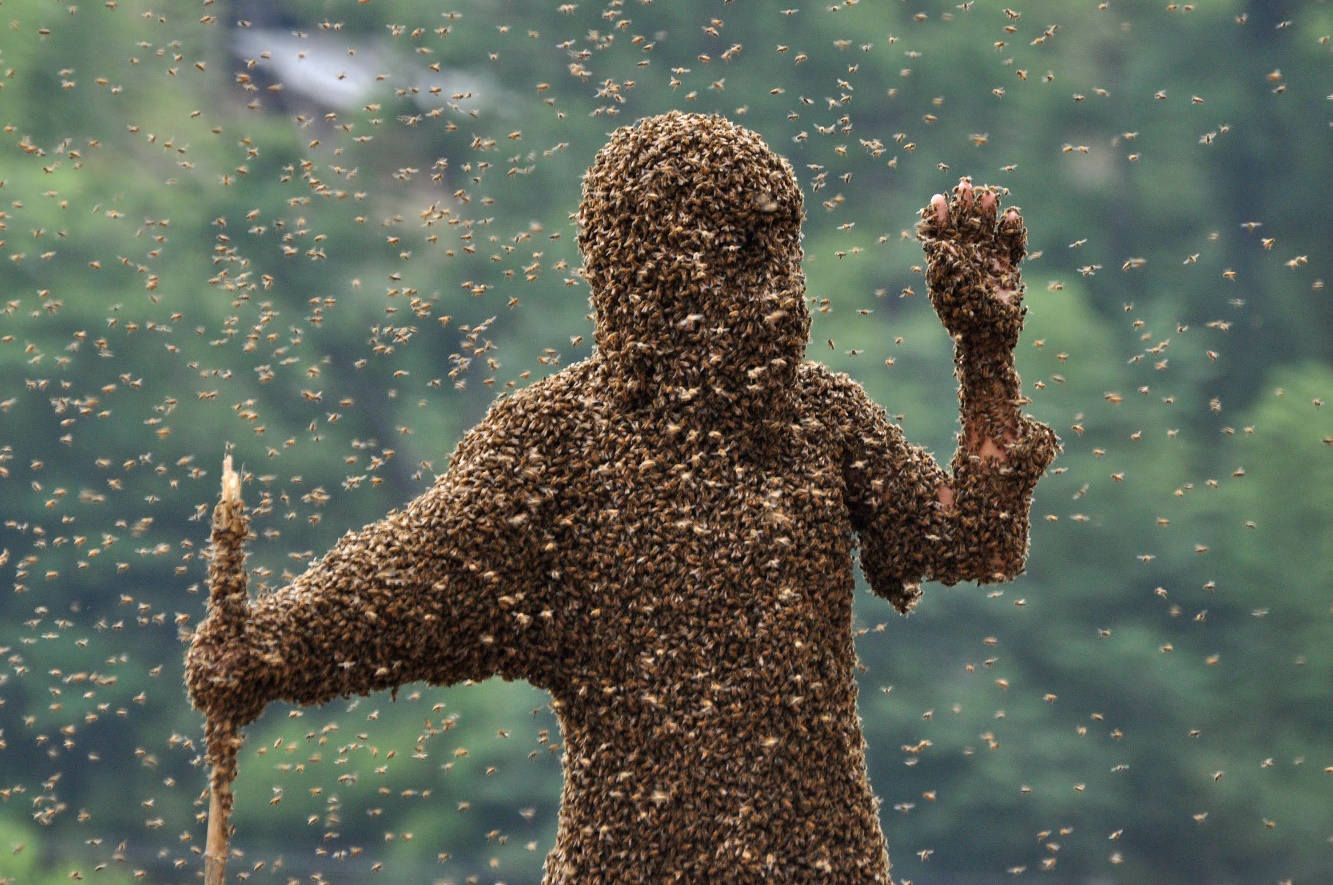 Intra-Species Competition for Resources
Description: Fight for resources between individuals of the same species
Example: Wolves
Impact on survival: strongest survive and pass on better genes
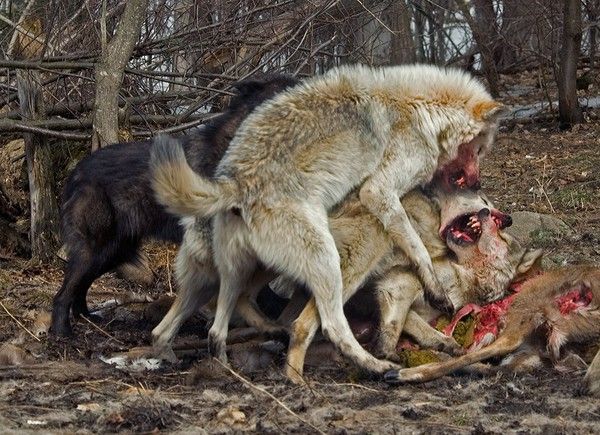 Competition for Mates
Description: Males fight (compete) to mate with females
Example: Birds, deer, elephant seals
Impact on survival: “best” males pass on genes
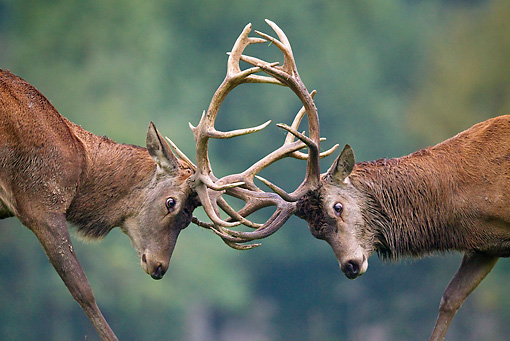 Family Relationships: Callings and Warnings
Description: When individuals make noises to warn others of the same species
Example: Meerkats
Impact on survival: Increases every ones chance of survival
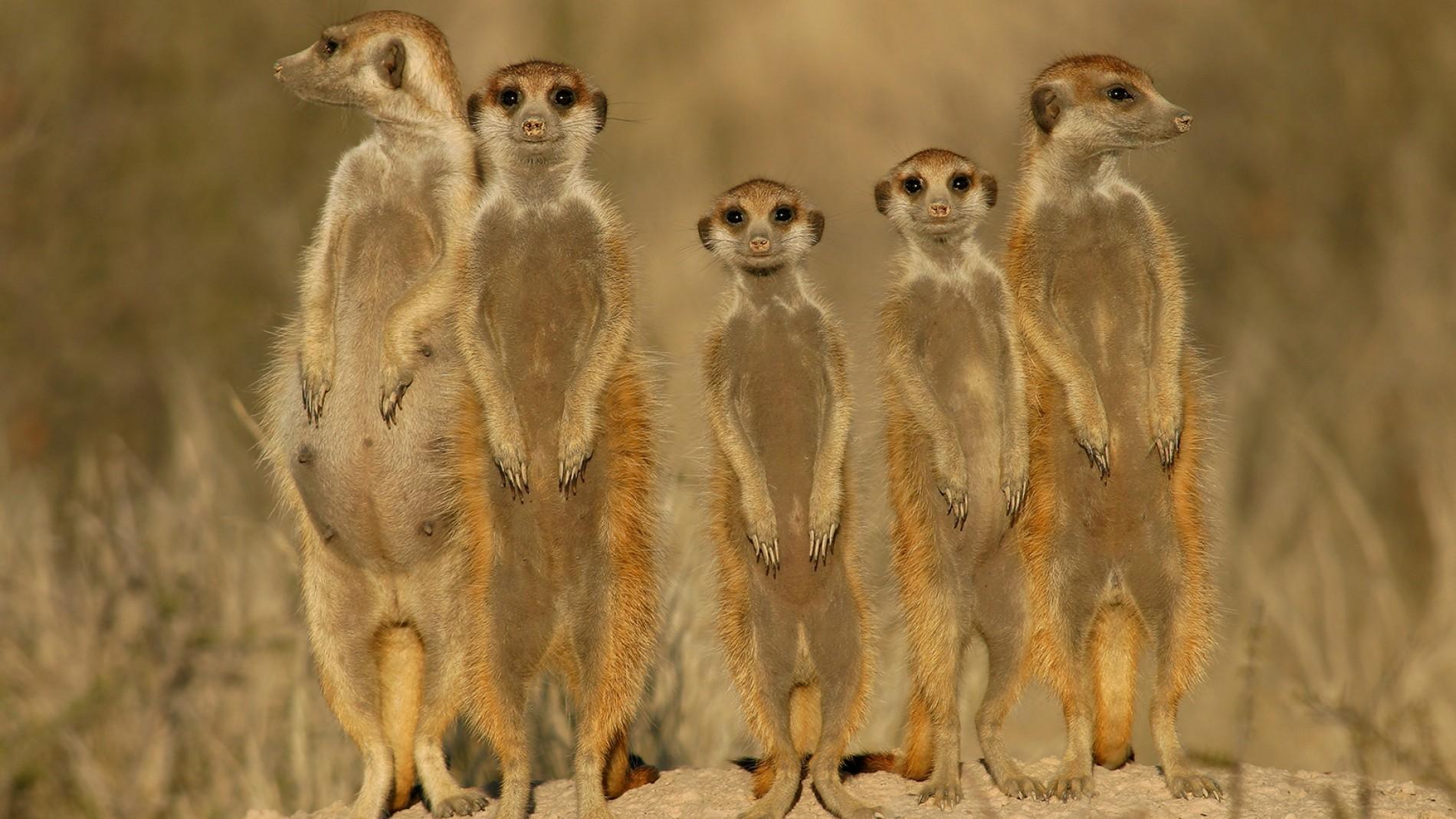 Hierarchies
Description: When a species has a dominant individual that makes all the decisions 
Example: wolves, bees, ants
Impact on survival: group is more efficient, which increases survival
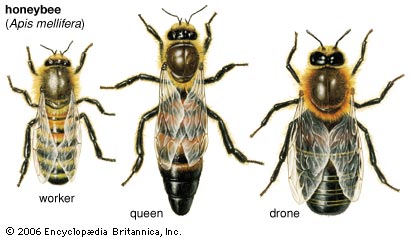 Inter-Species Competition
Description: Fight for resources between individuals of  two different species
Example: Lions and Hyenas 
Impact on survival: increase for one and decrease for the other
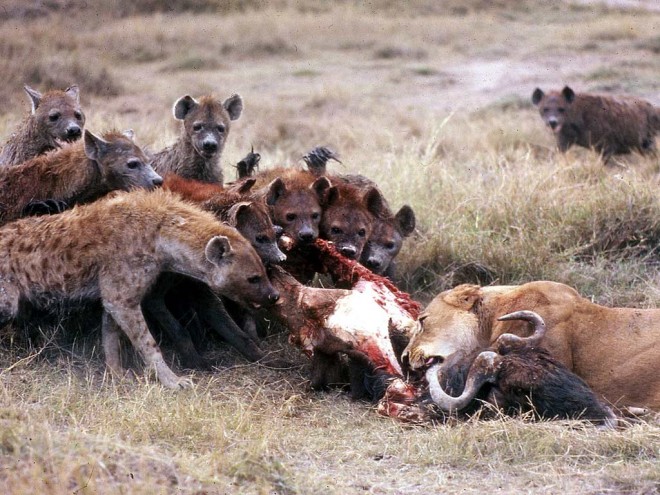 Symbiosis Mutalism
Description: Close relationship between two individuals of different species in which they both benefit
Example: clown fish and sea anemone 
Impact on survival: increase survival for both
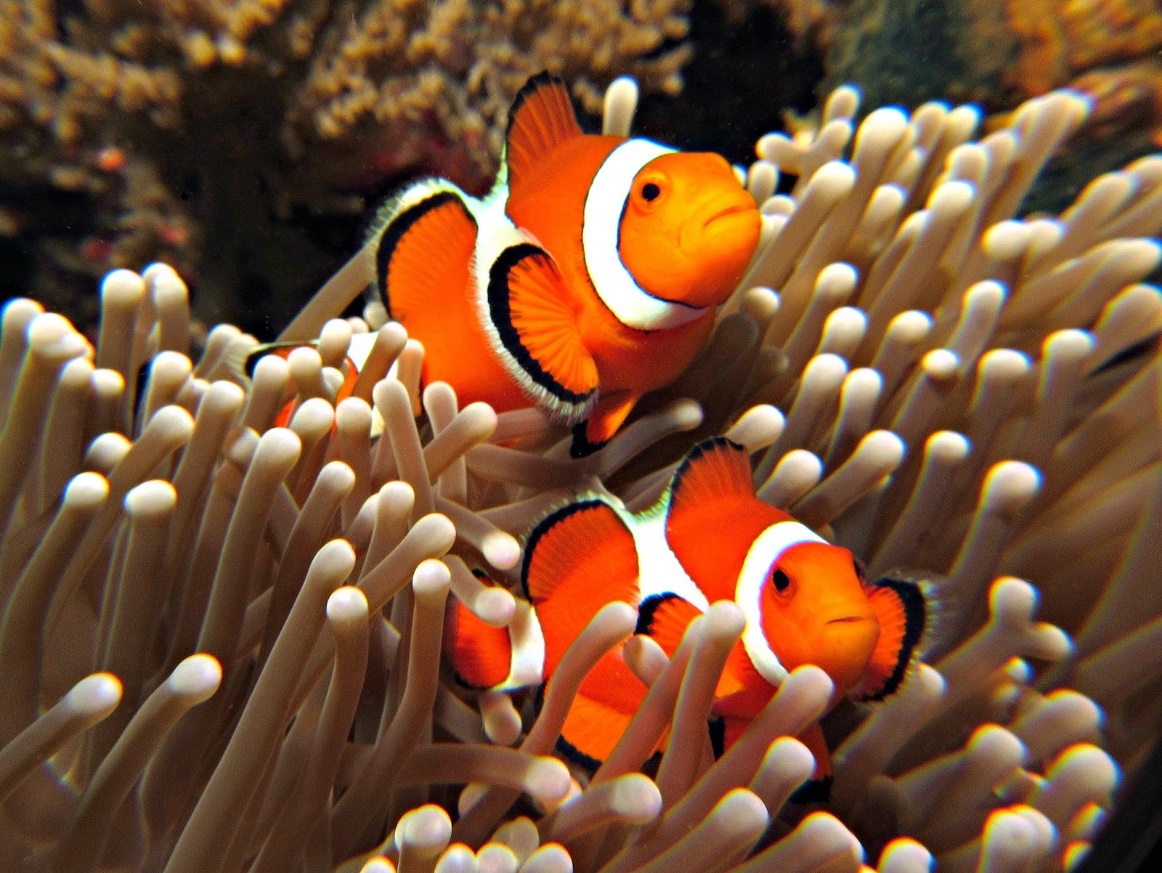 Symbiosis: Parasitism
Description: Close relationship between two individuals of different species in which one benefits and the other is harmed
Example: fleas and dog
Impact on survival: increase survival for one, decrease for the other
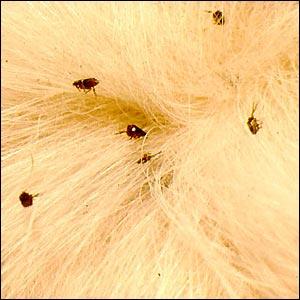 Predator/Prey
Description: When one organism hunts, kills and eats another
Example: Lion/Zebra 
Impact on survival: Increase for one and decrease for the other
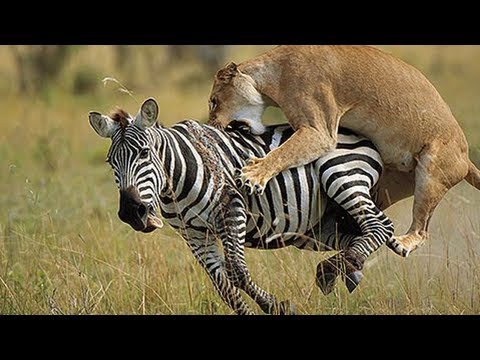 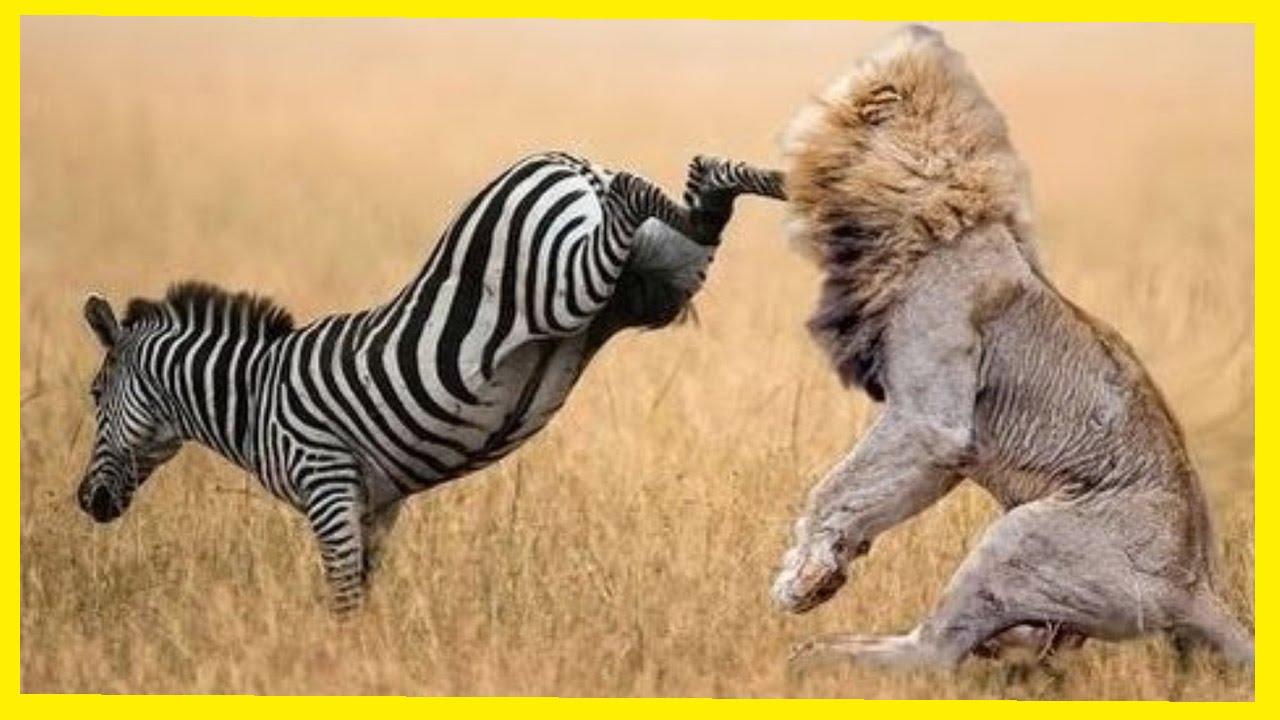 Bacteria/Viruses Causing Diseases
Description: Bacteria and viruses are transferred from individual to individual.
Example: Flu season, STD’s
Impact on survival:
        Decreases survival
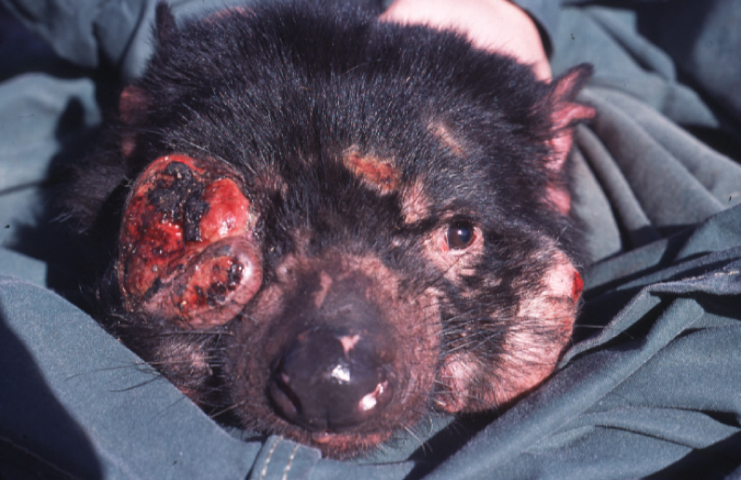